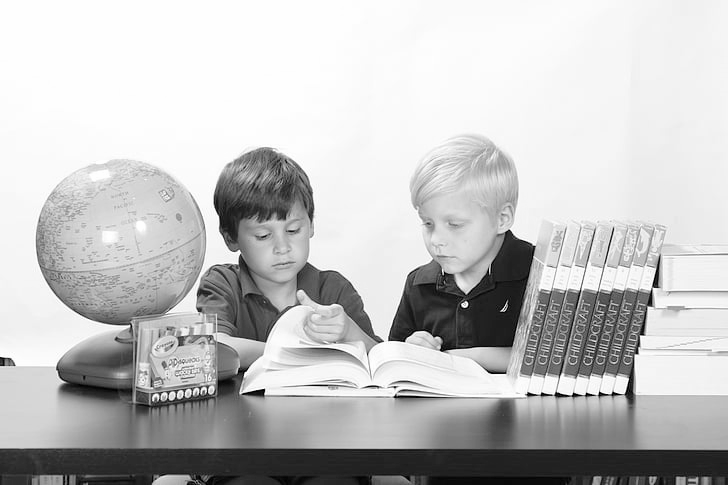 In Apeldoorn

Doorstroomtoets IEP
Doorstroomtoets Leerling in Beeld (Cito)
Doorstroomtoets Route 8
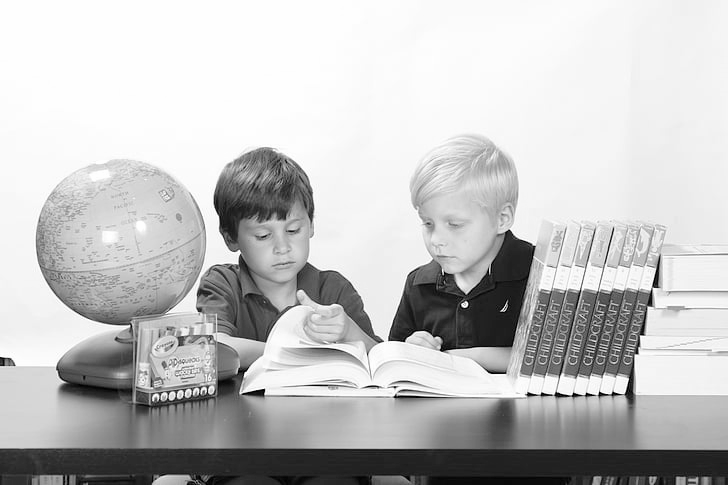 Informatie over 3 onderdelen

Lezen 
Taalverzorging 
Rekenen
Detailinformatie
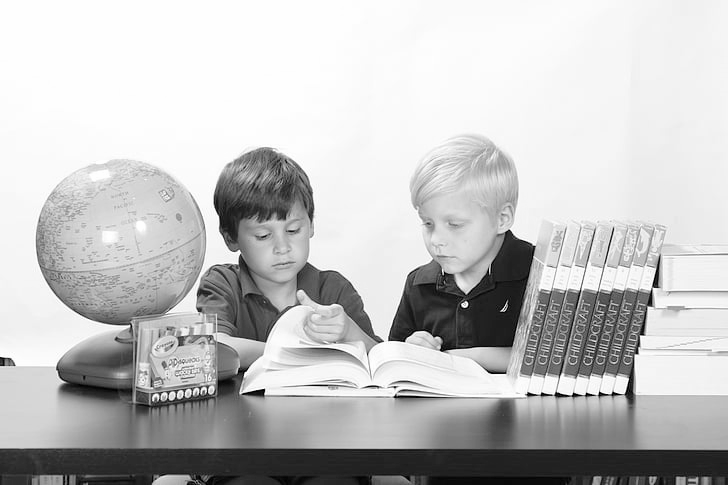 2 ochtenden , papier of digitaal
 onafhankelijk van een volgsysteem
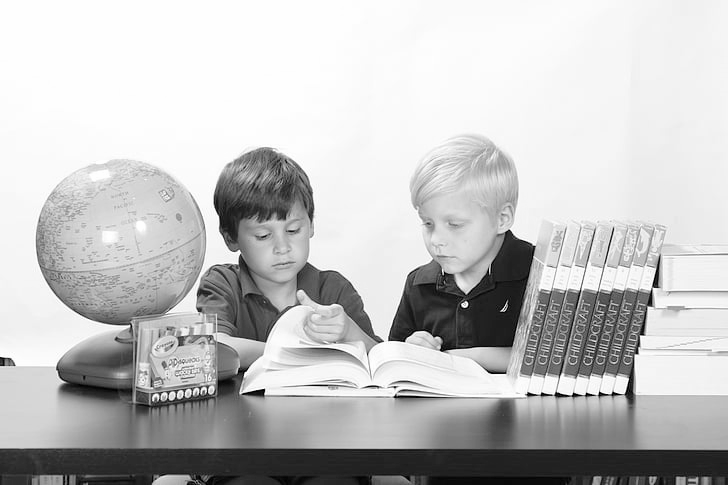 IEP
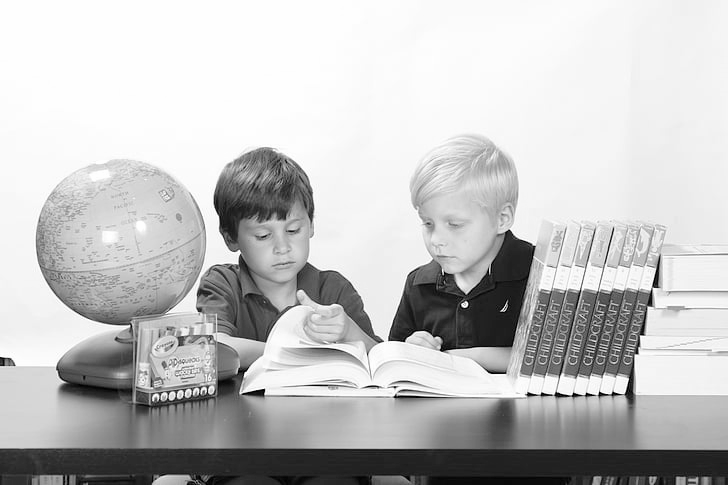 .
Totaal score 50-100Beheersing referentieniveaus
Detailinformatie
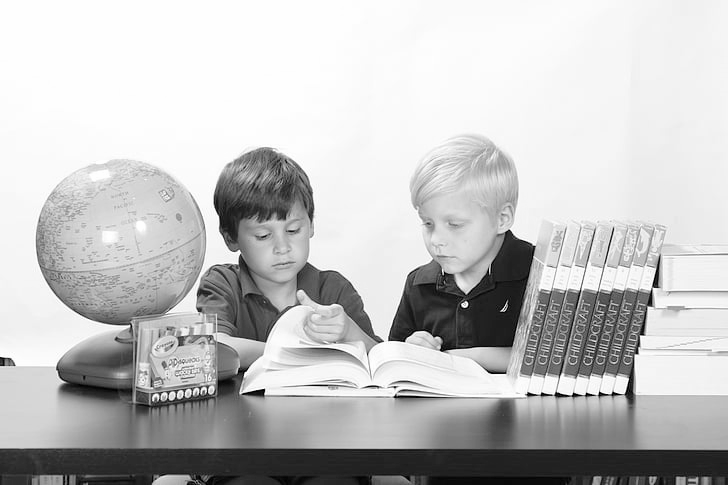 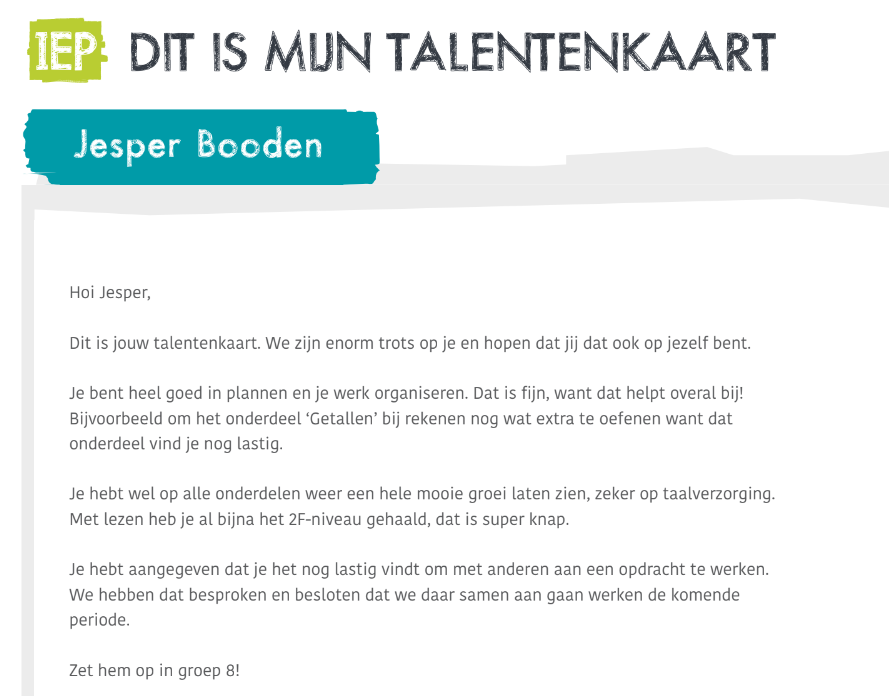 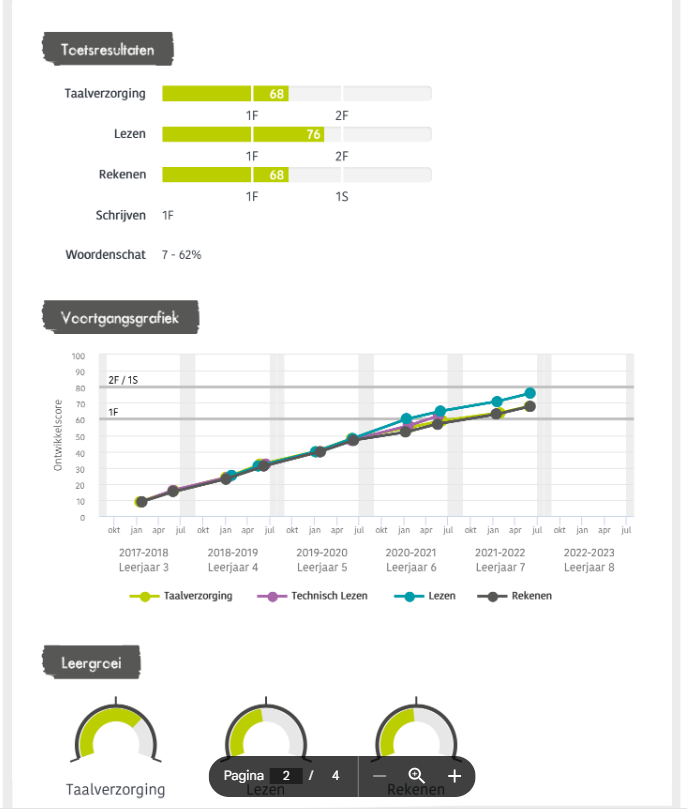 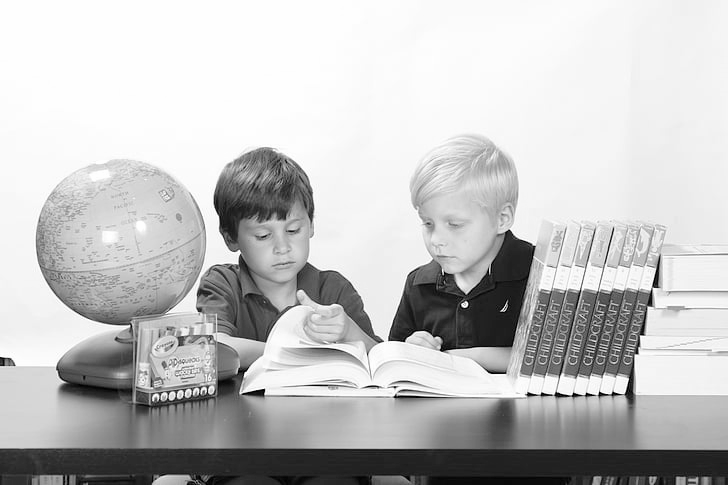 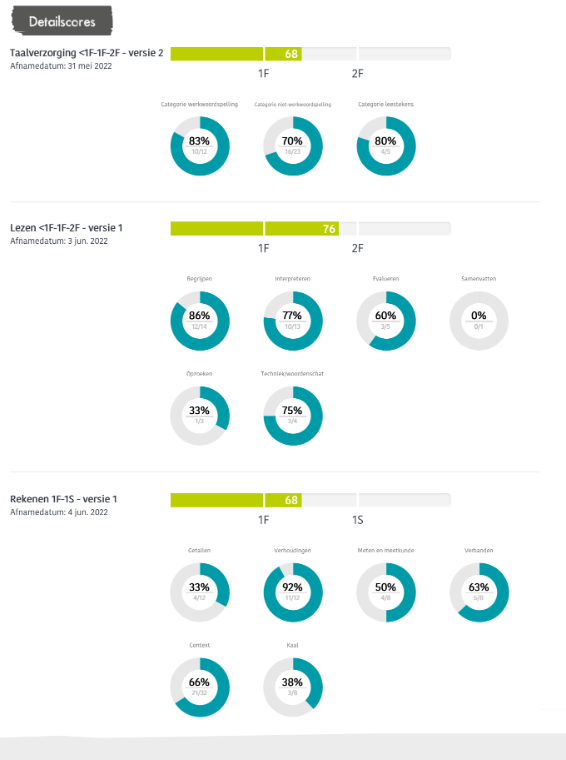 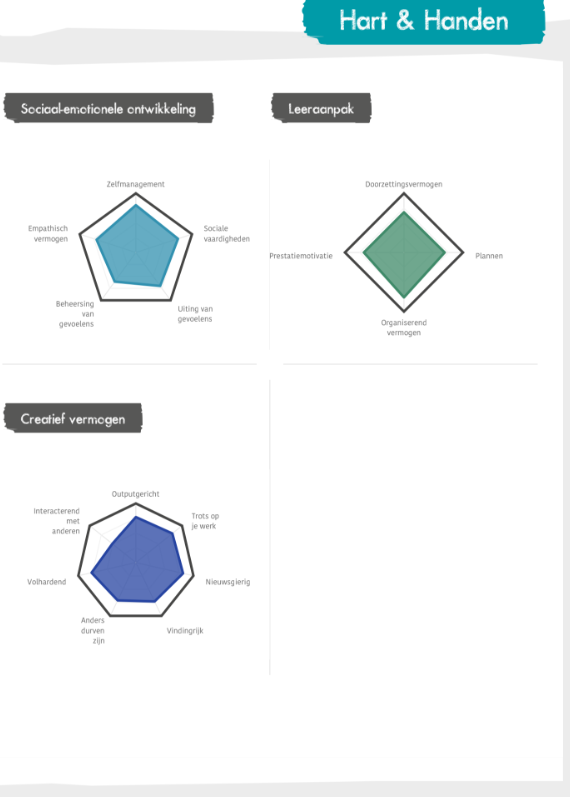 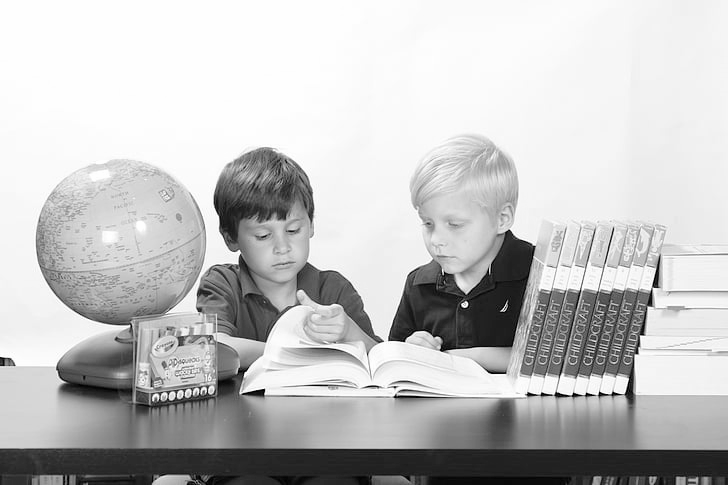 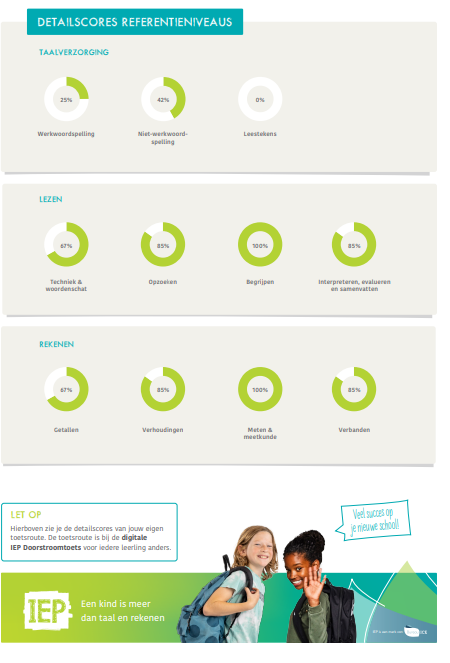 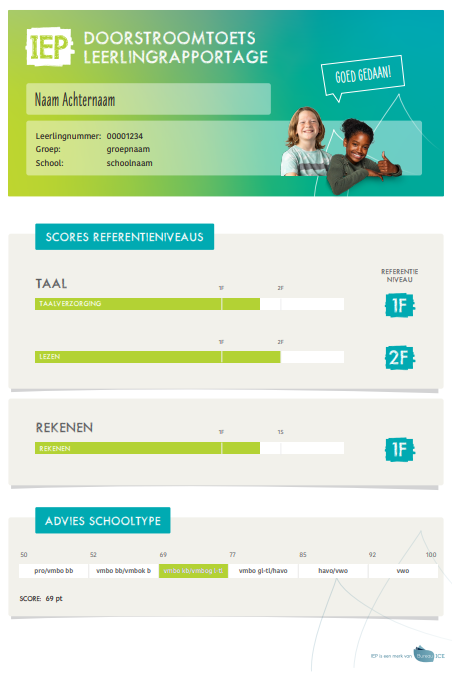 KENMERKEN
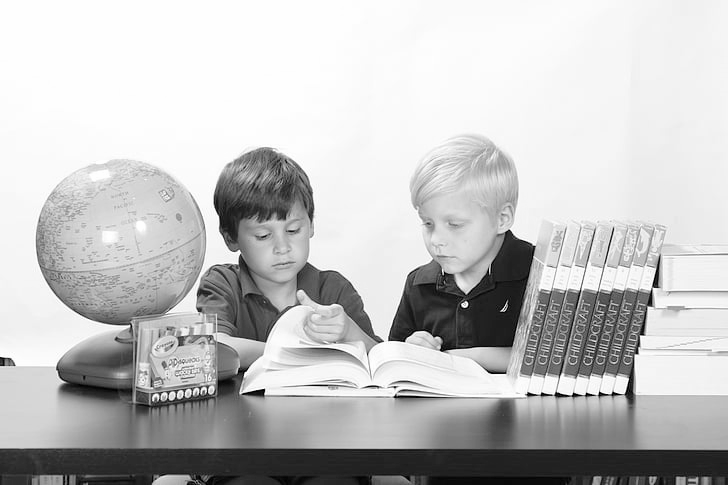 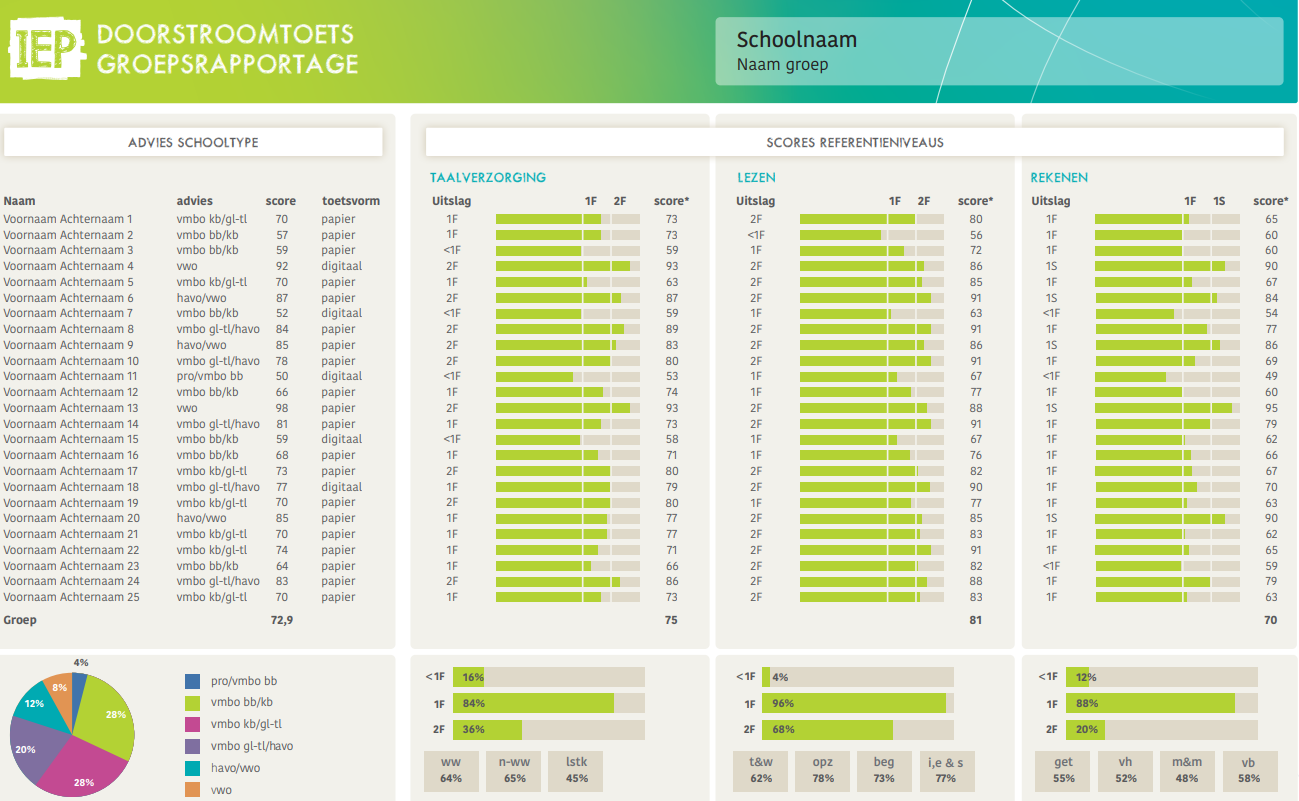 KENMERKEN
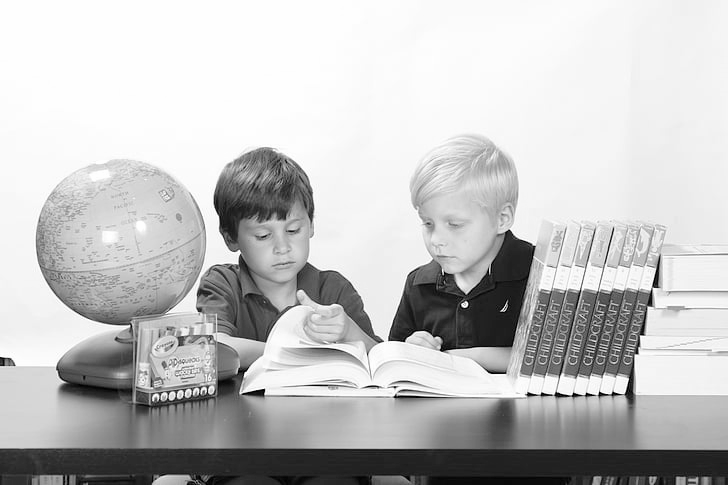 Leerling in Beeld
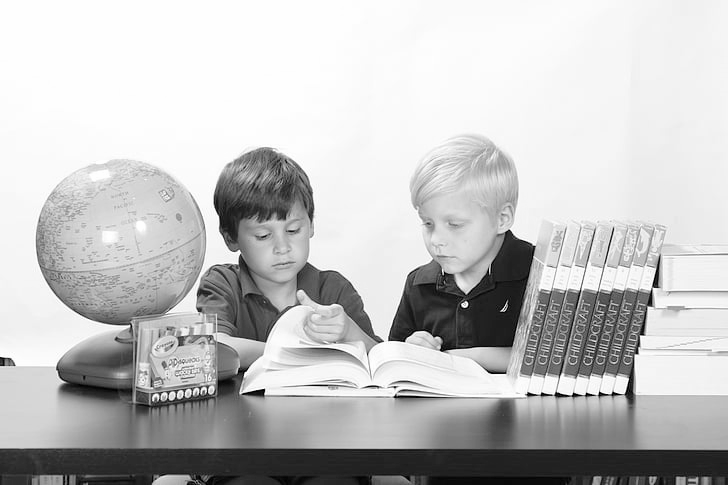 Totaal score 151-200Beheersing referentieniveaus
Detailinformatie
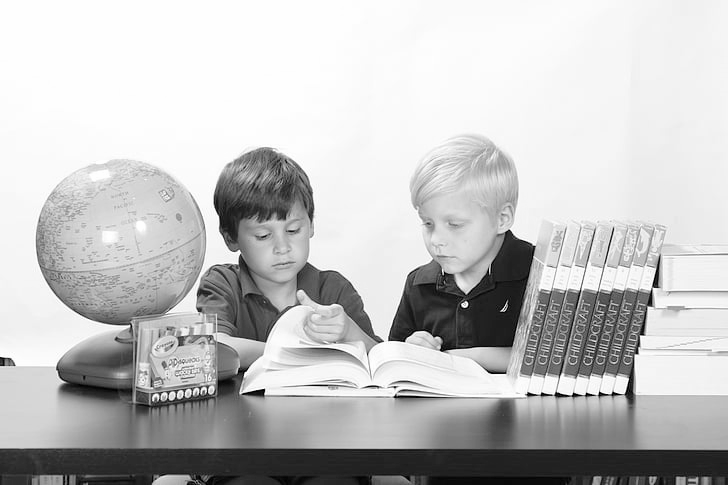 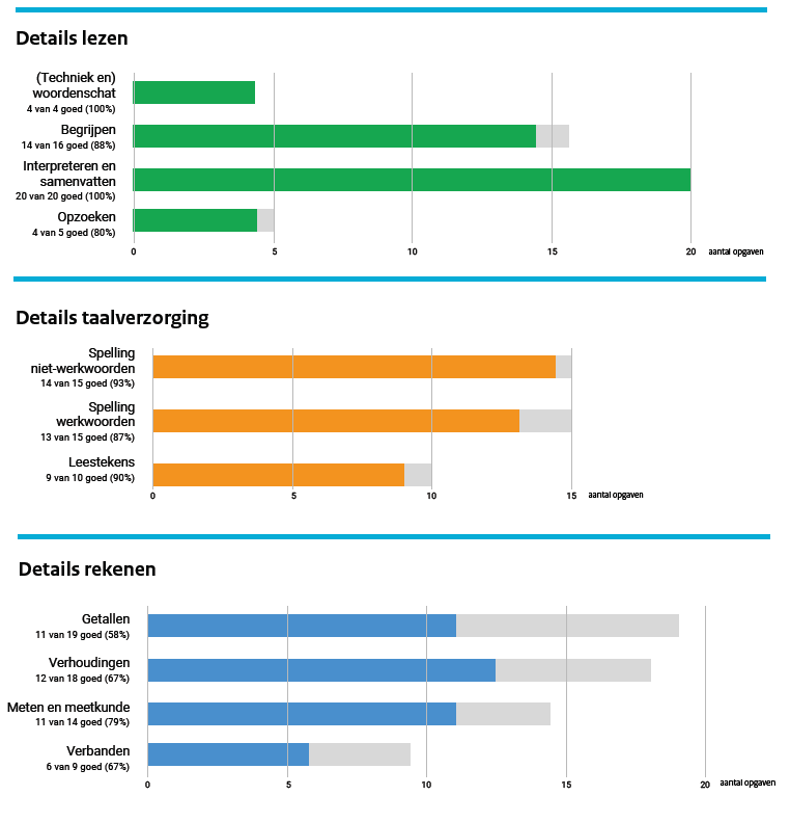 KENMERKEN
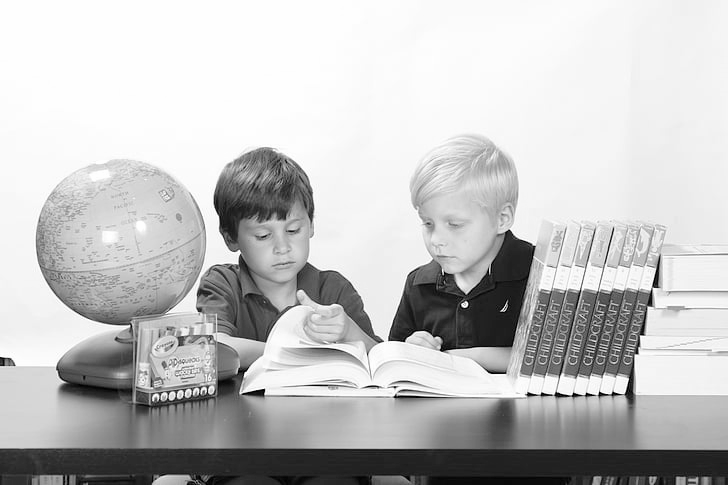 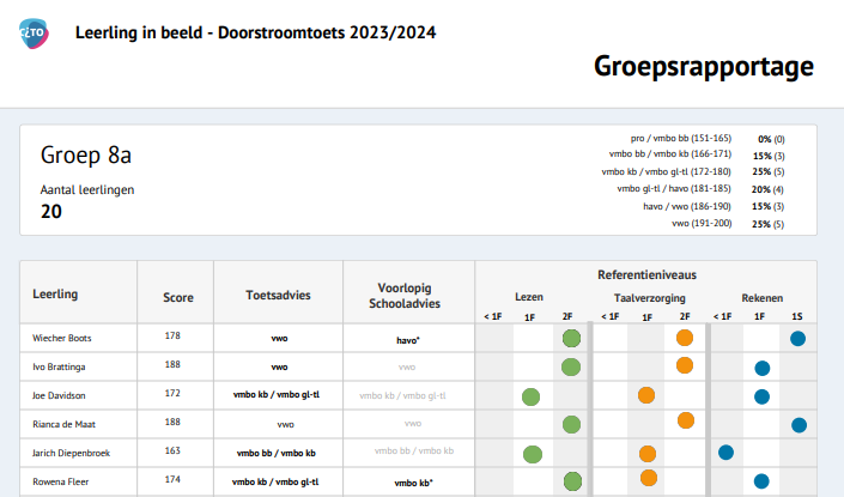 KENMERKEN
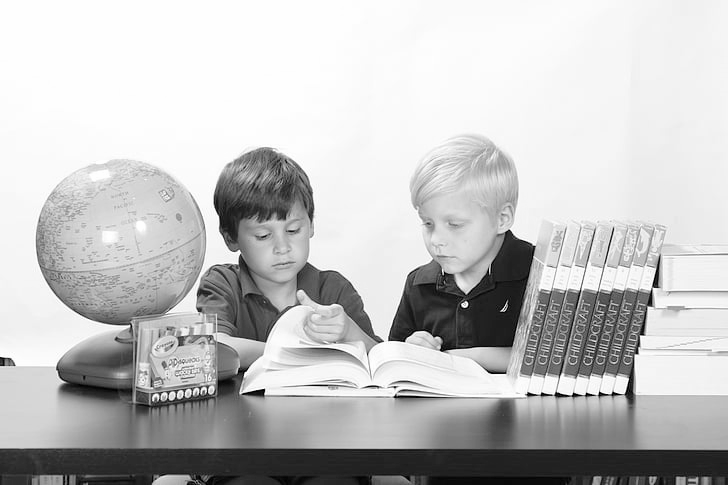 .